Global Manufacturing – India
Kshitij Vats
7th March 2017
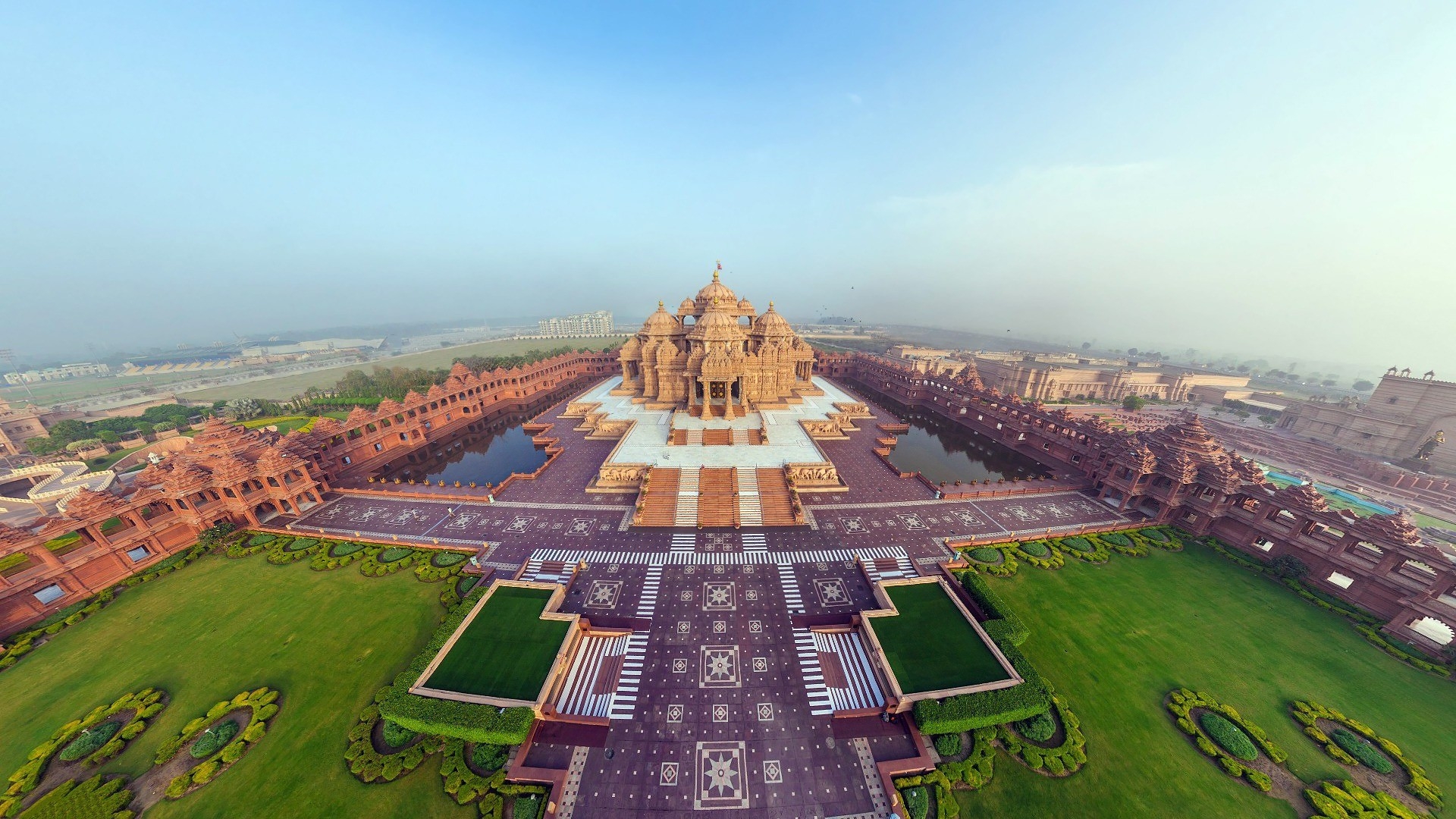 7th Largest country- Geographically
2nd Largest populations- 1.2 Billion
5th Largest Economy in the World
8th Fastest growing Economy in the World
GDP- $2.46 trillion
Indian Manufacturing compared to the world
Manufacturing Competitive Index and Economic output
Global Manufacturing Competitive Index (Year 2016)
Manufacturing Economic output( year 2016)
Change in Manufacturing sector (Year 2005-2016)
Source: Deloitte Global Manufacturing Index,  The Manufacturers Organisation
Indian Manufacturing
Manufacturing companies in India
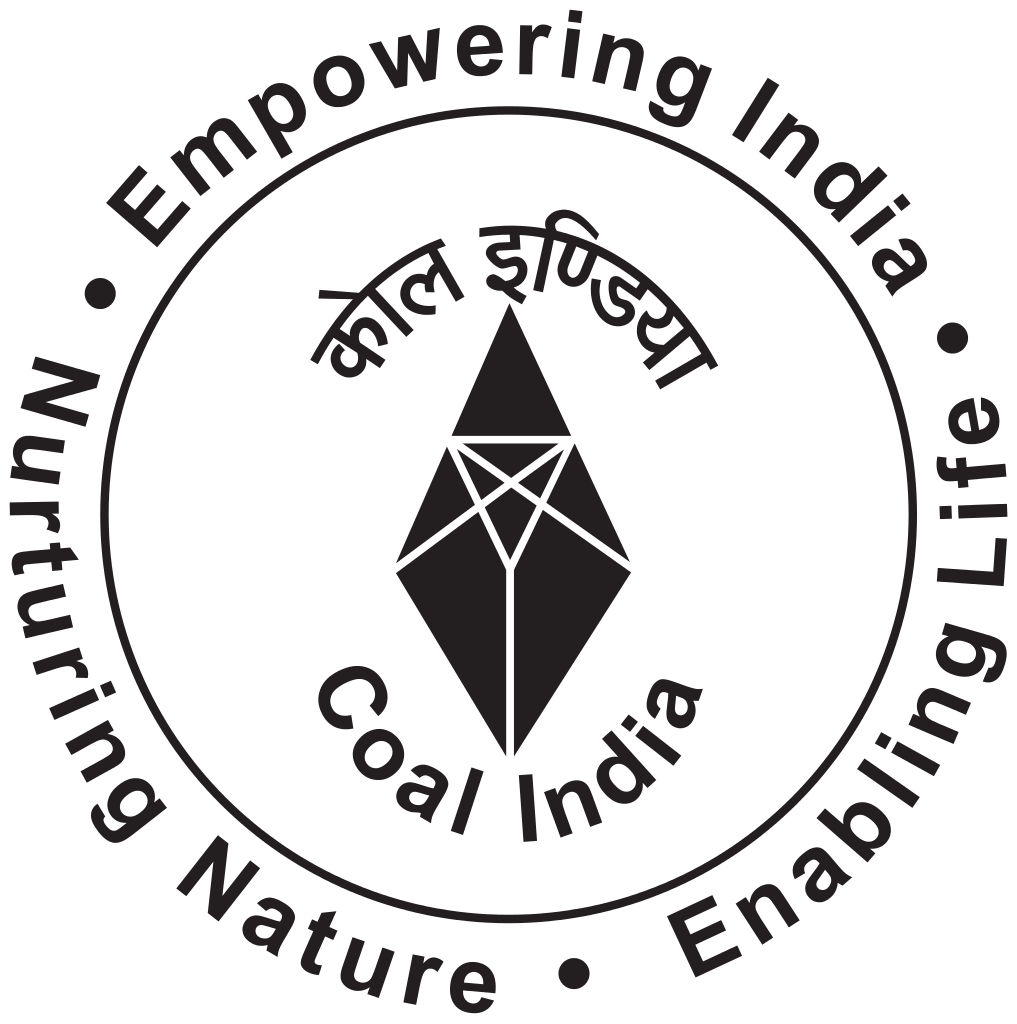 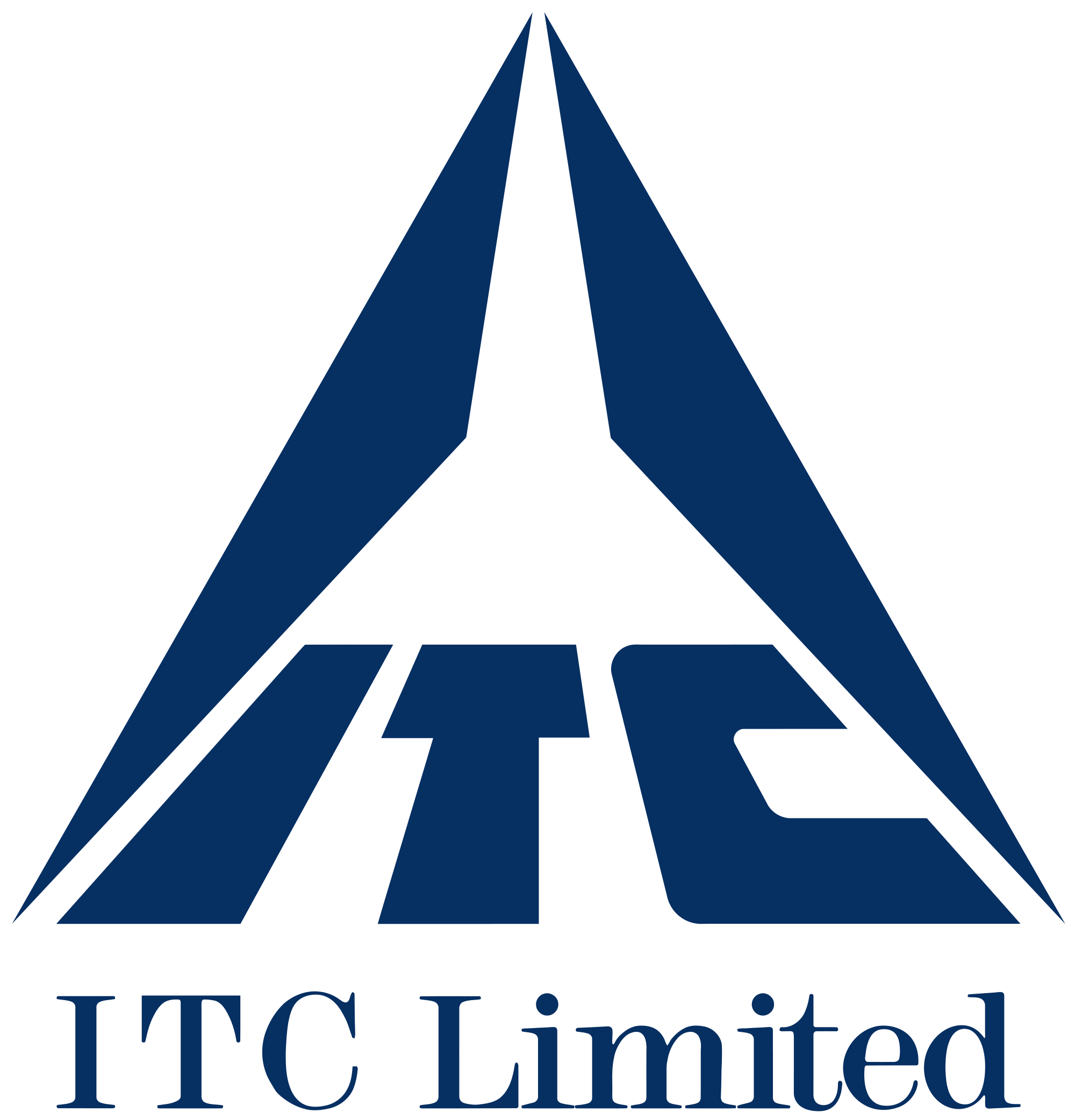 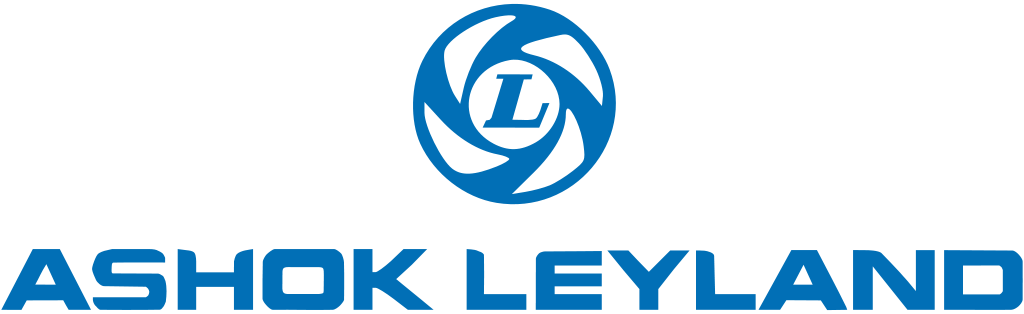 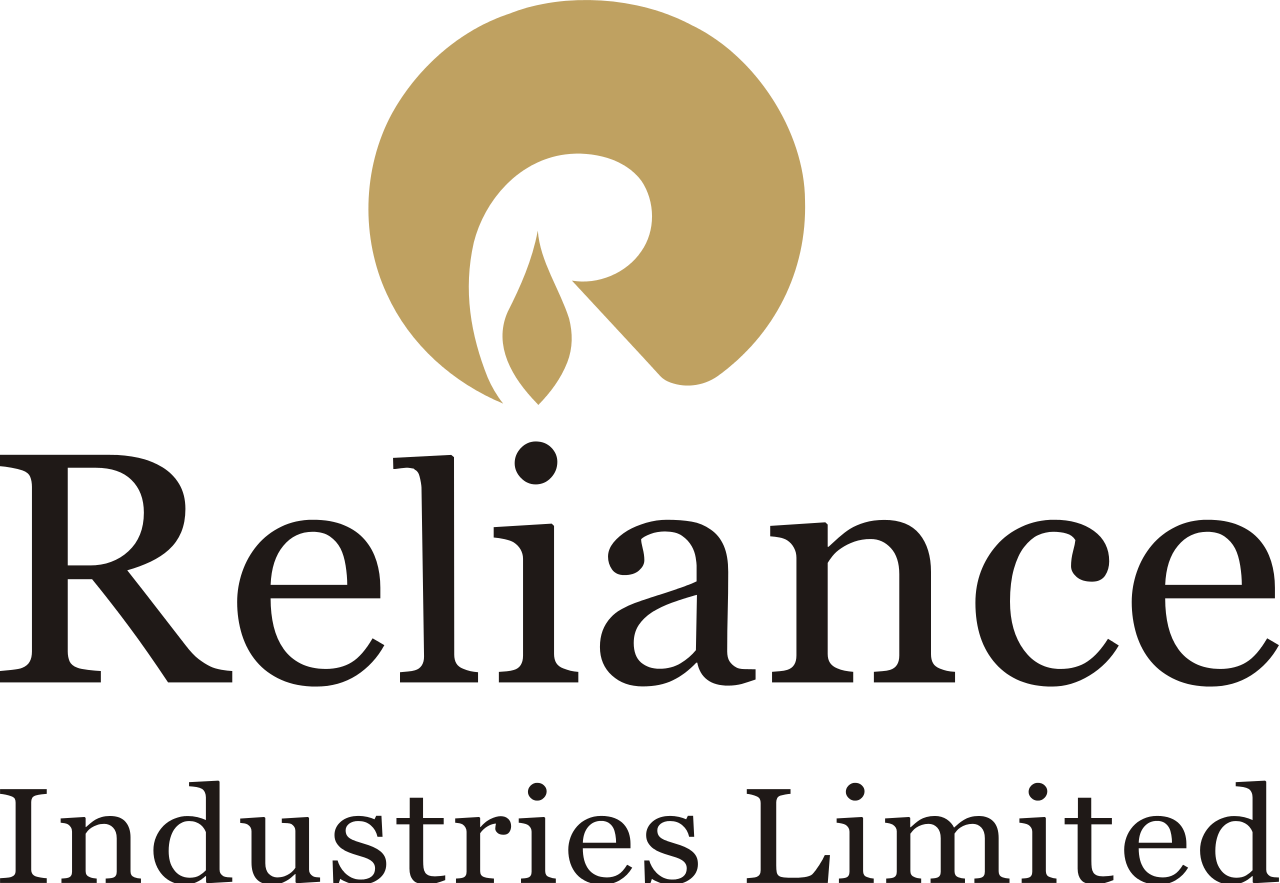 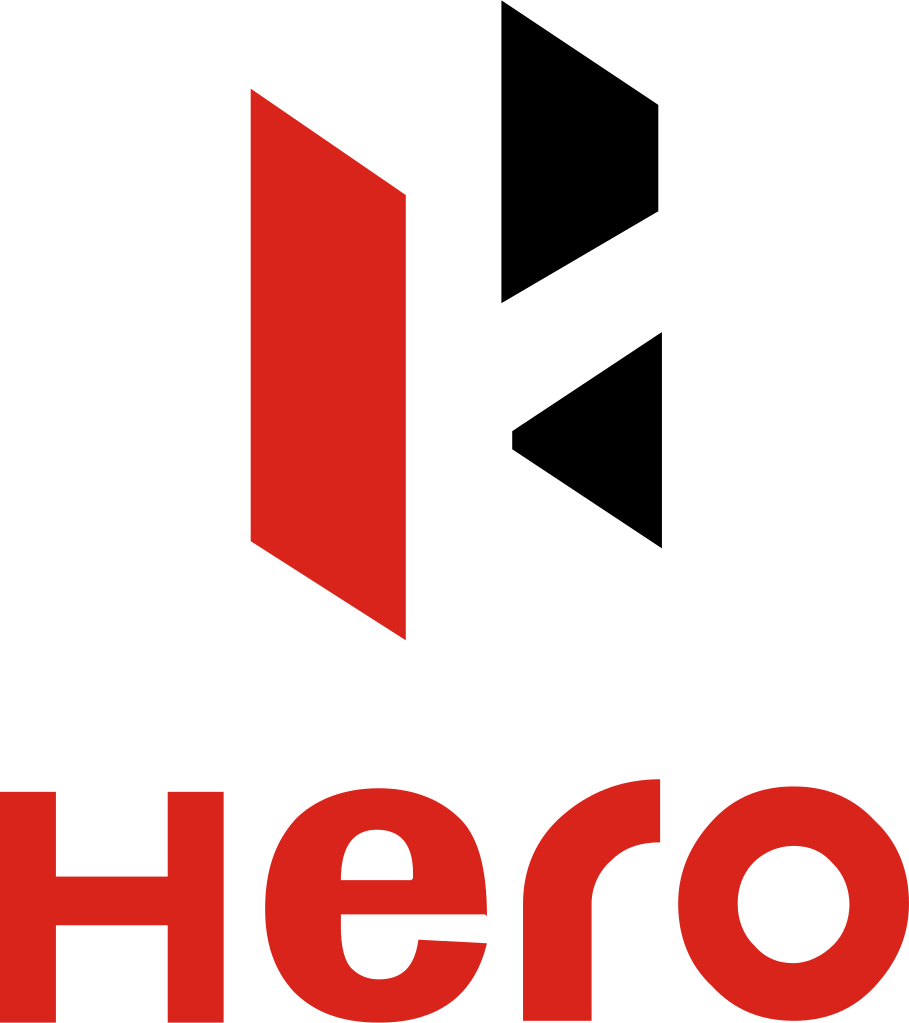 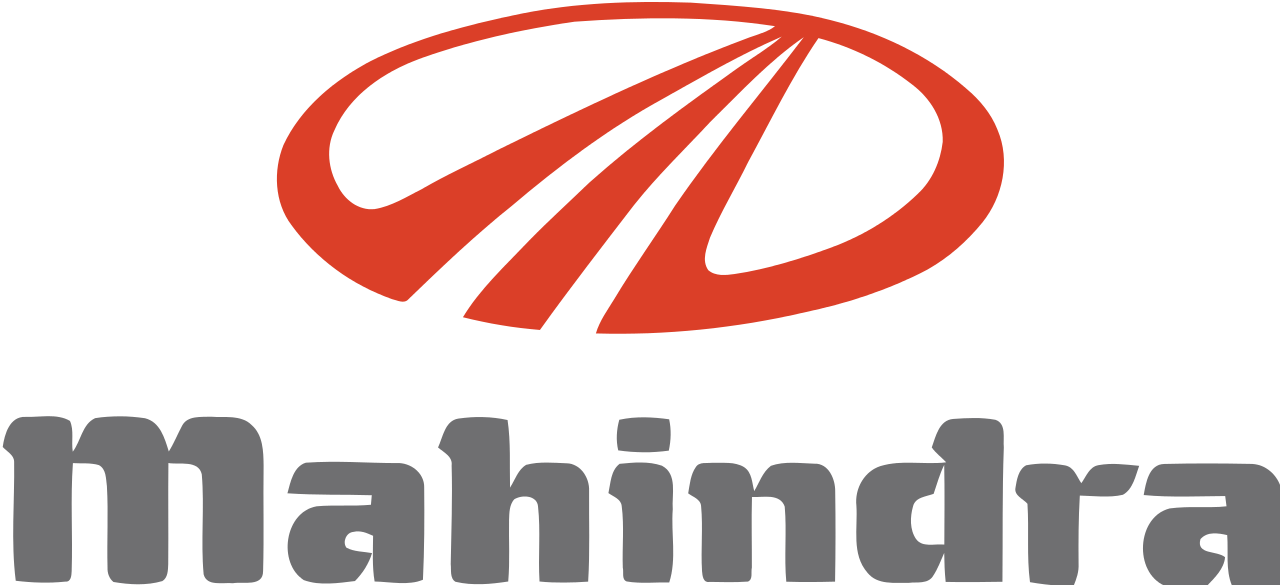 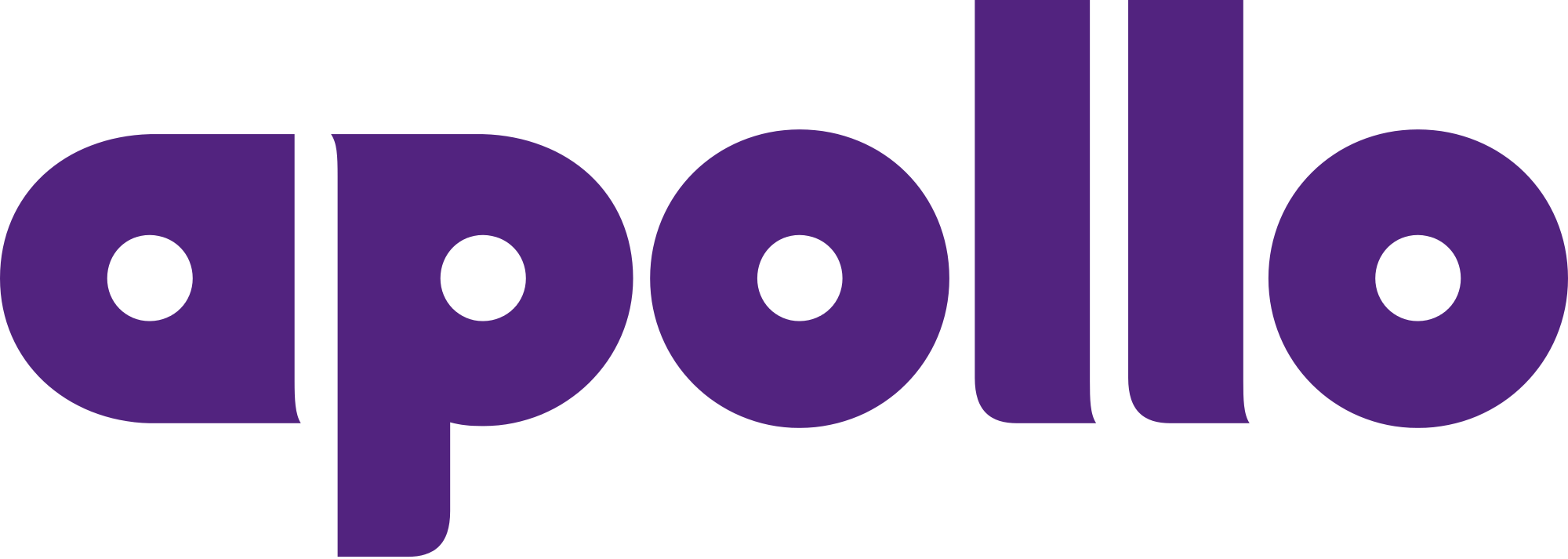 Indian Manufacturing
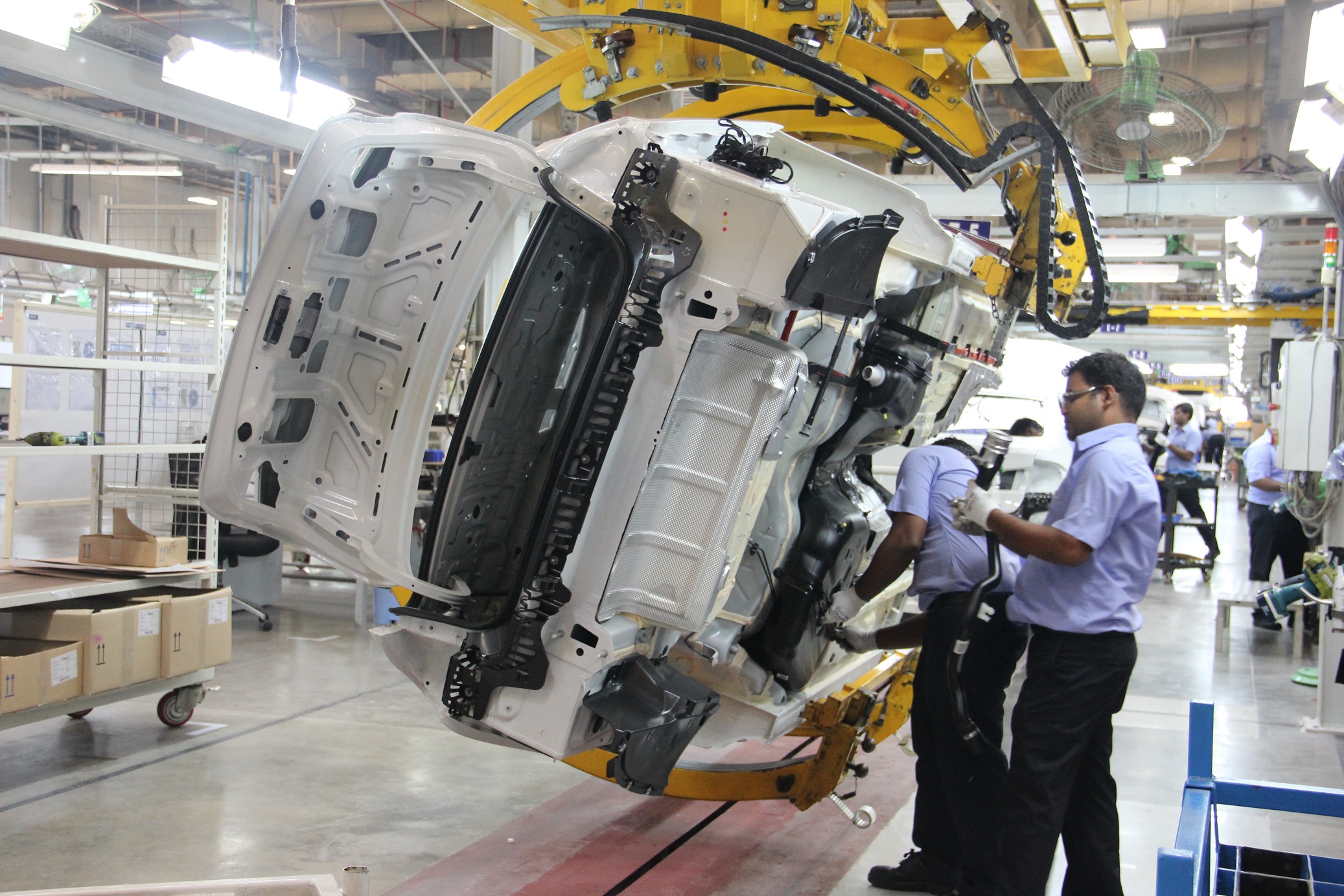 Overview
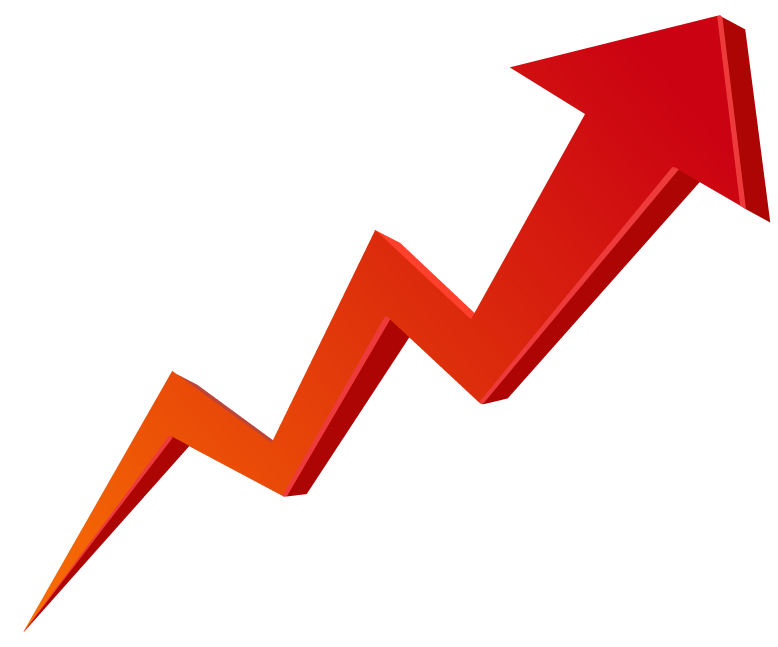 Manufacturing contributes…
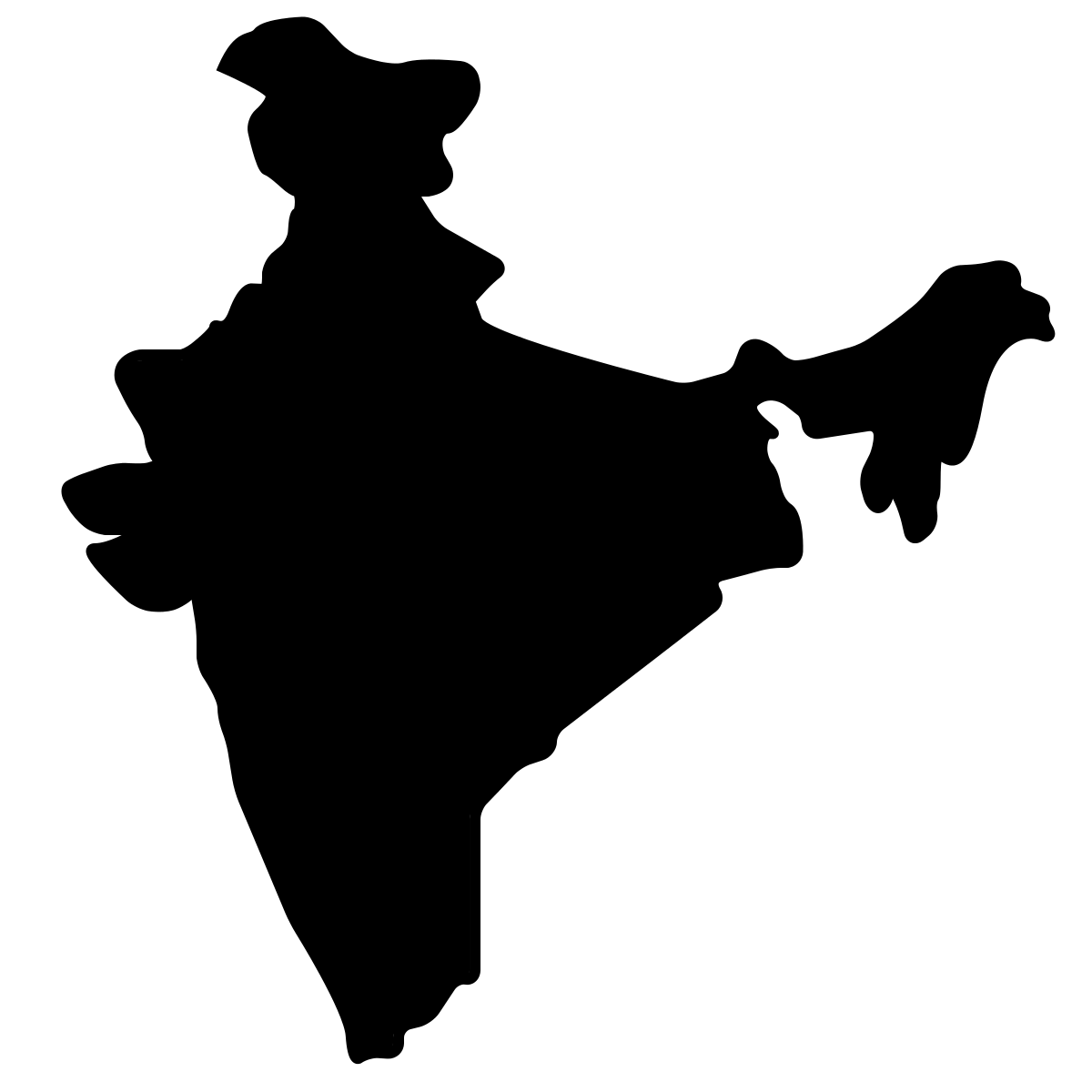 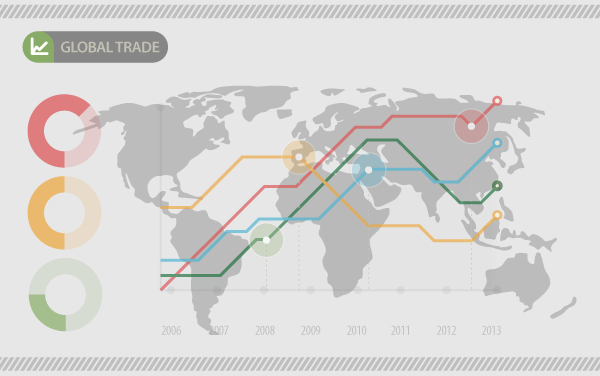 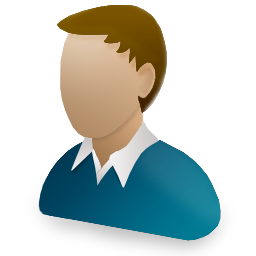 10% towards Employment Share
2% towards Global Trade Share
16 % towards GDP
Source: Indian brand Equity foundation- Indian Manufacturing overview
Indian Manufacturing
The Indian Manufacturing Sector is NOT growing
Source: The world Bank-Manufacturing value added
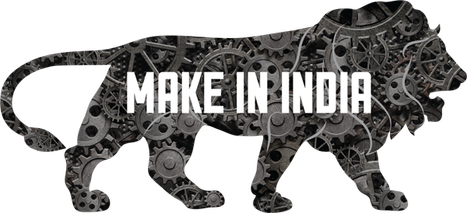 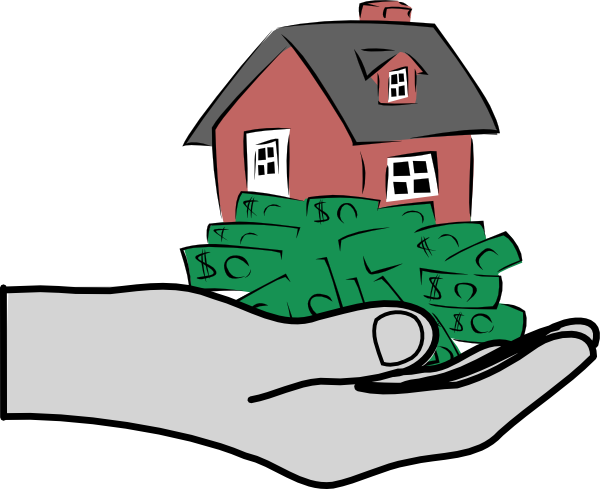 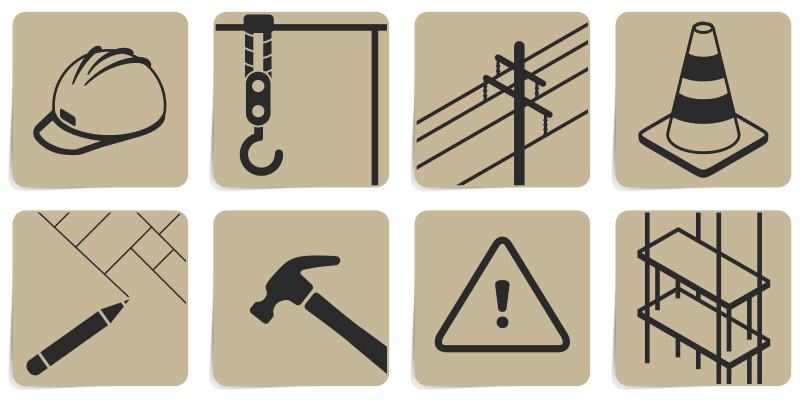 Indian Manufacturing
Make in India
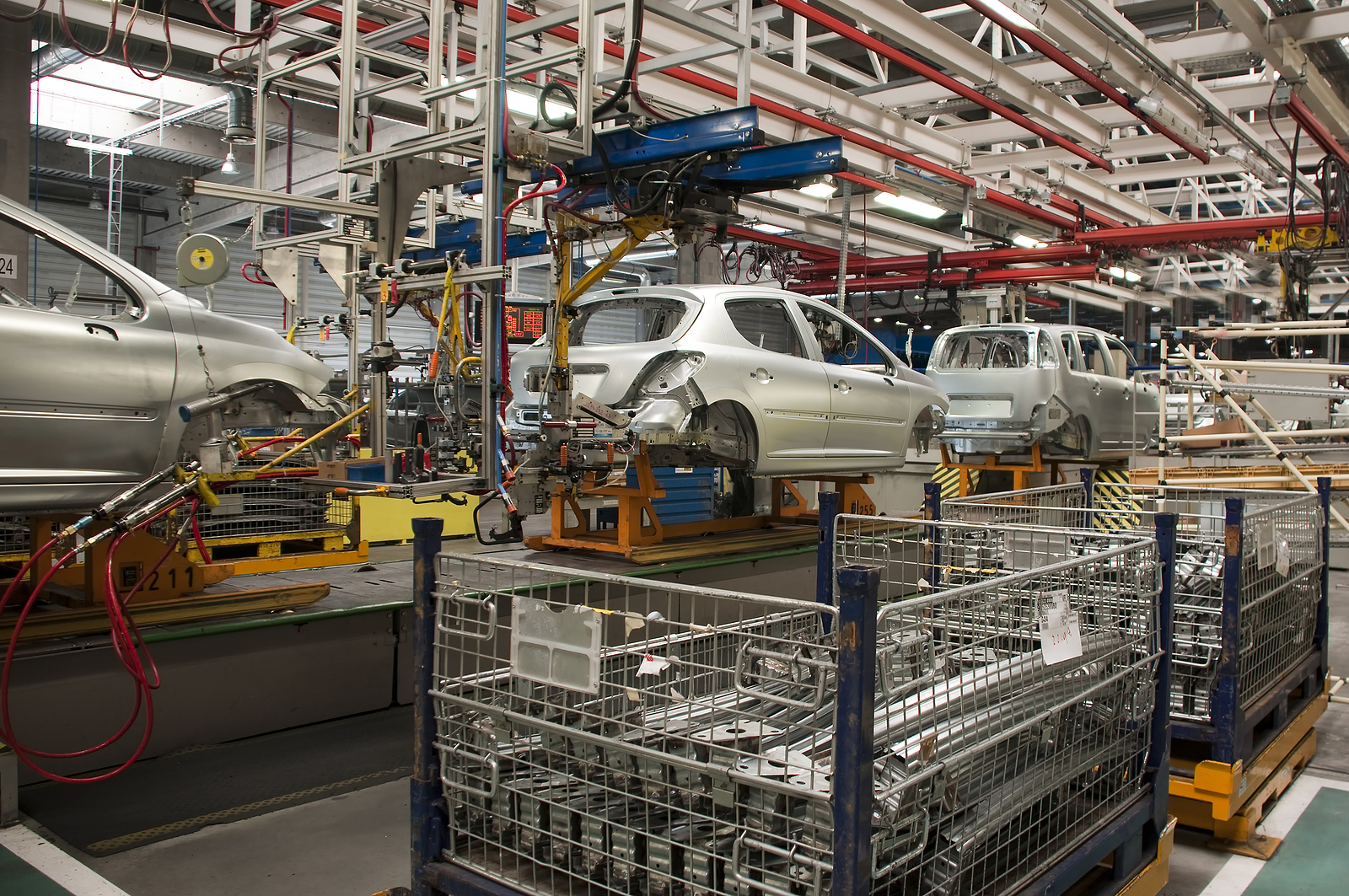 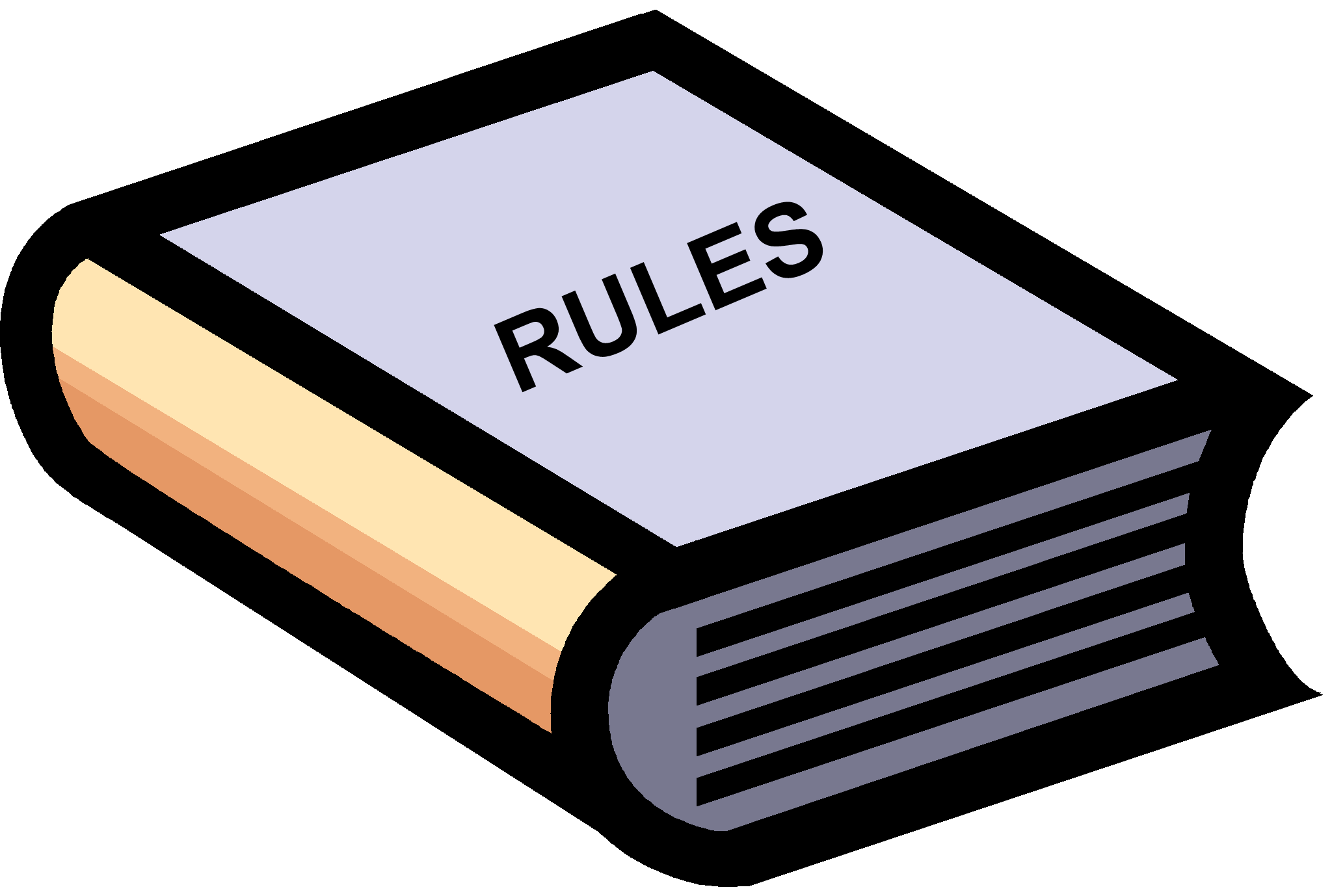 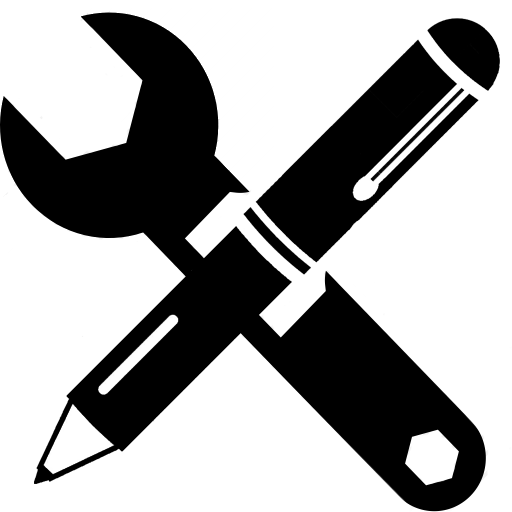 Source: Make in India- National Manufacturing
Indian Manufacturing
New Policies developed under “Make in India” and How they benefit the Manufacturing sector
Contribution towards GDP
Increases from 16% to 25% by 2022
Job Creation
Creates 100 million jobs in manufacturing sector alone by 2022
Labour
Creation of appropriate skill sets among rural migrants and the urban poor for inclusive growth
Enhances global competitiveness of the manufacturing sector to ensure sustainability of growth.
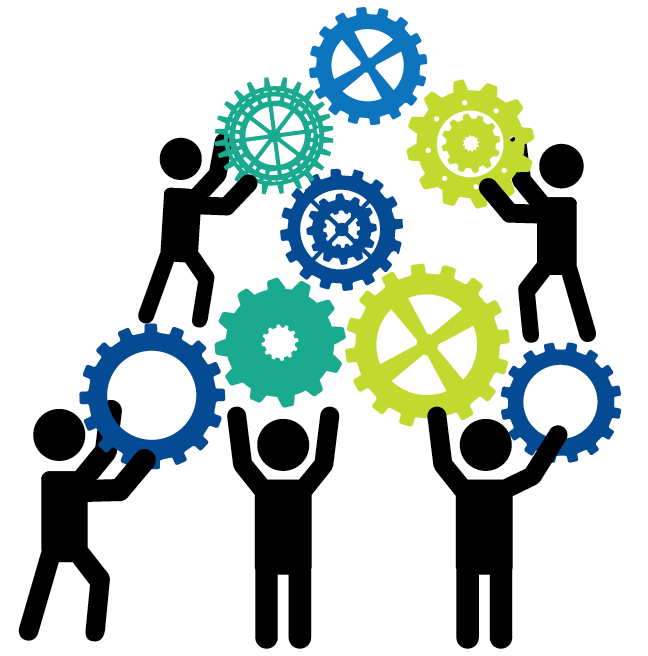 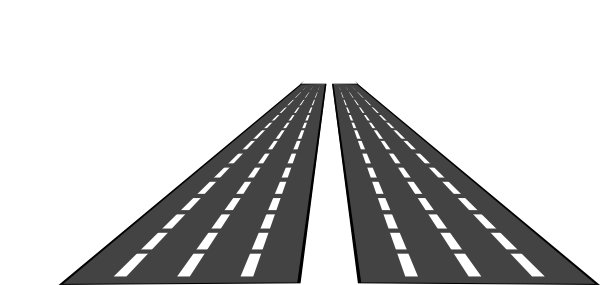 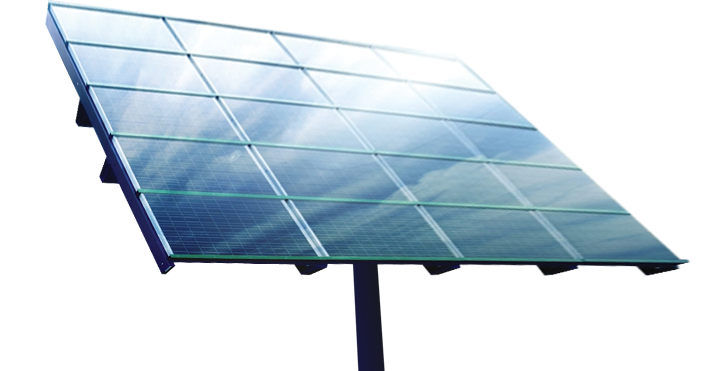 Indian Manufacturing
Already Witnessing Foreign Investment
Make in India Fair held in India showcasing potential of design, sustainability across India’s manufacturing sector. 
The Fair closed with US $ 225.32 billion in investment commitments over the next few years.
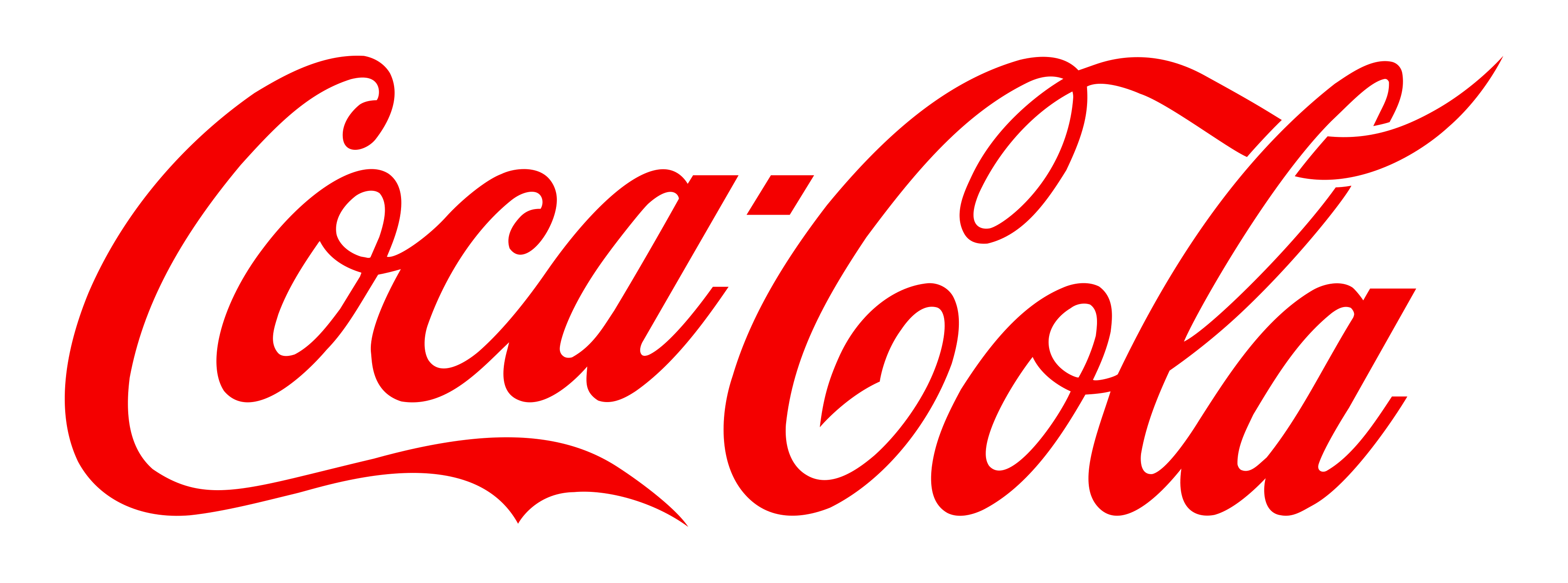 Launching £120 Million facility in India.
Biggest Greenfield manufacturing facility in Asia.
Built over 150 acres of Land
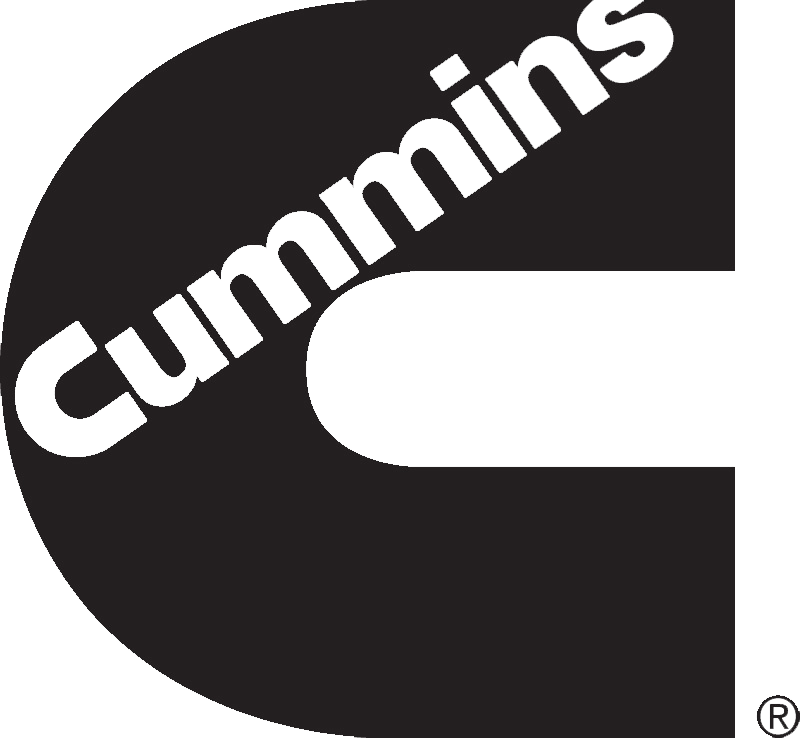 Merger between Tata Motors and Cummins Inc.
Launched their third site in India.
Source: Make in India-IBEF, Manufacturing in India, Shine-Industry Manufacturing
Indian Manufacturing
Already Witnessing Foreign Investment
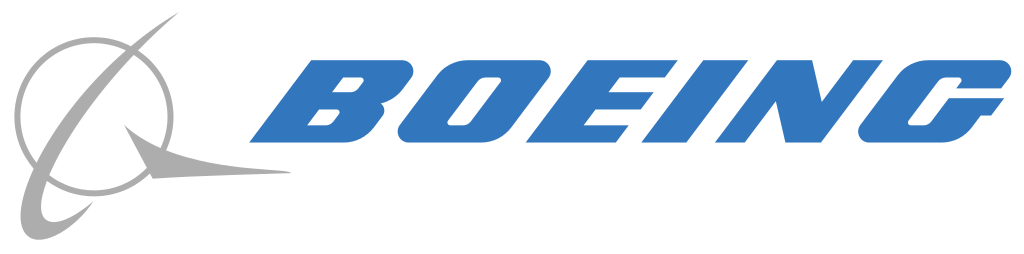 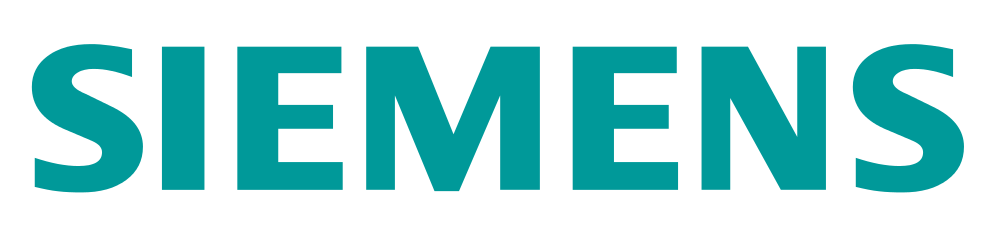 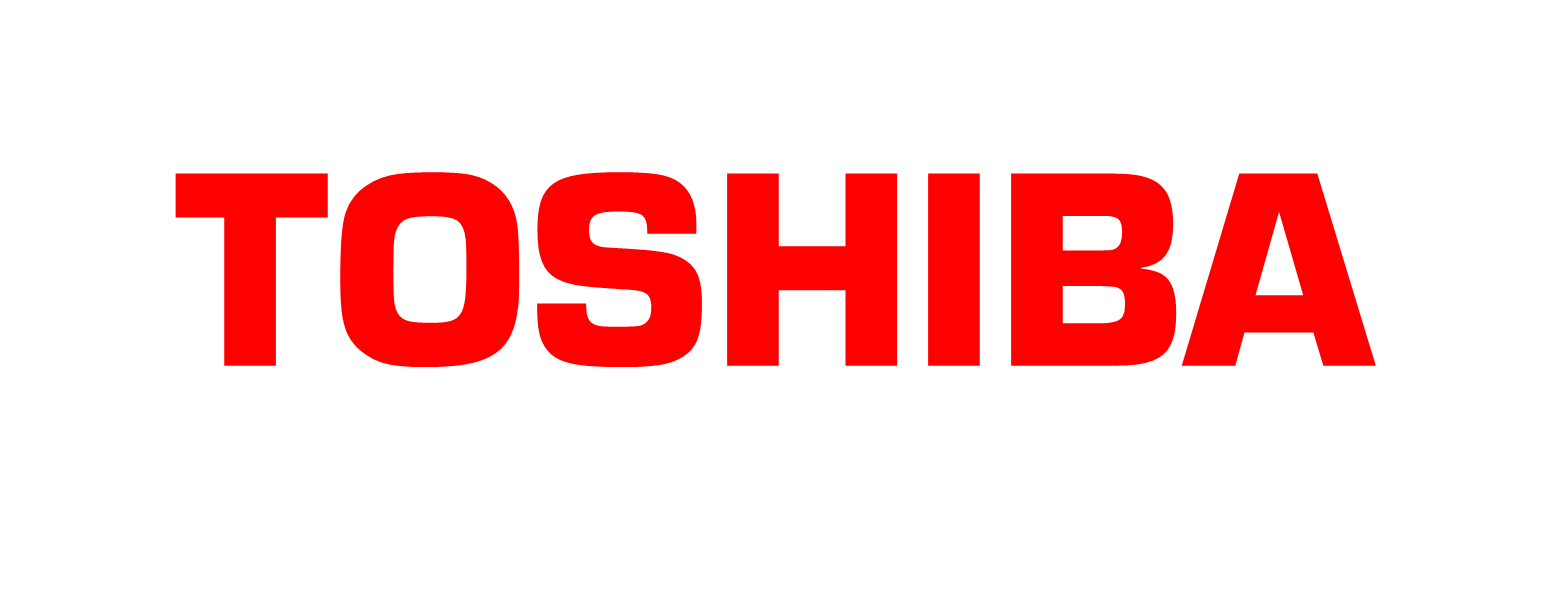 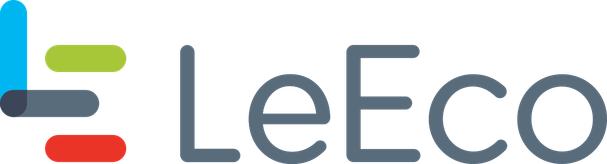 Indian Manufacturing
Bright Future of Indian Manufacturing
+6
Source: Deloitte- Global Manufacturing competitive index
Indian Manufacturing
Manufacturing industries that hold the key to the Future-Automobile, Technology and Defence
Automobile Sector
Source: Make in India- National Manufacturing
Indian Manufacturing
Manufacturing industries that hold the key to the Future-Automobile, Technology and Defence
Defence
Technology
India currently has the third largest armed forces in the world
The Government aims to spend $40 billion on defence manufacturing until 2020.
Majority will be spent on Indian Manufacturers (70%)
Tata
Mahindra
Reliance
Hero
Bharat Forge
Hinduja
49% open to FDI making it a great destination for foreign private companies to invest in the Indian Defence sector.
Recently, The Indian Technology sector has seen a rise. 
Investments from major technology based companies within the manufacturing sectors.
India has a great potential to be the hub for technology manufacturing companies.
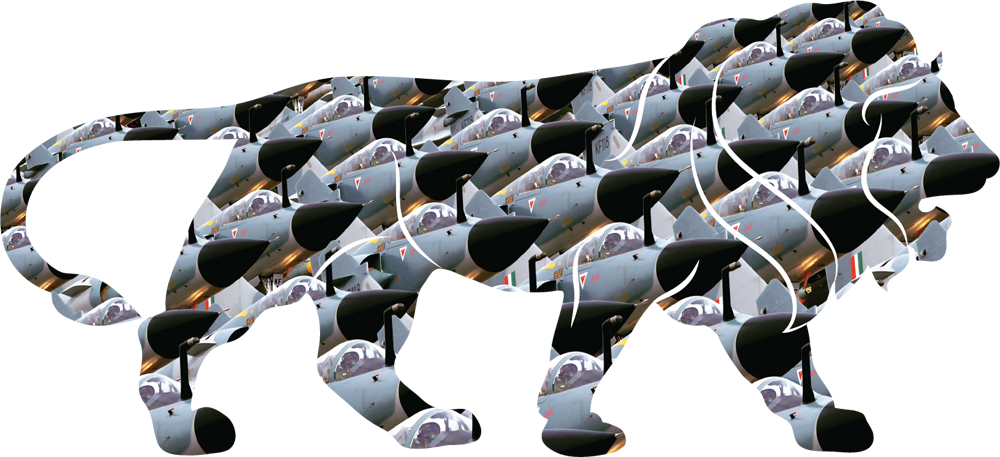 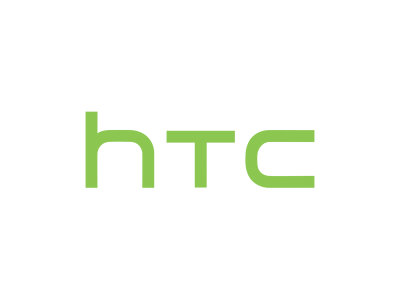 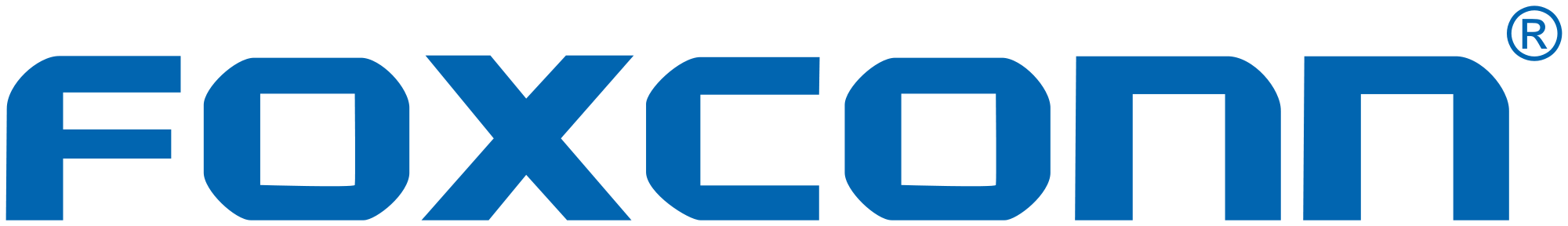 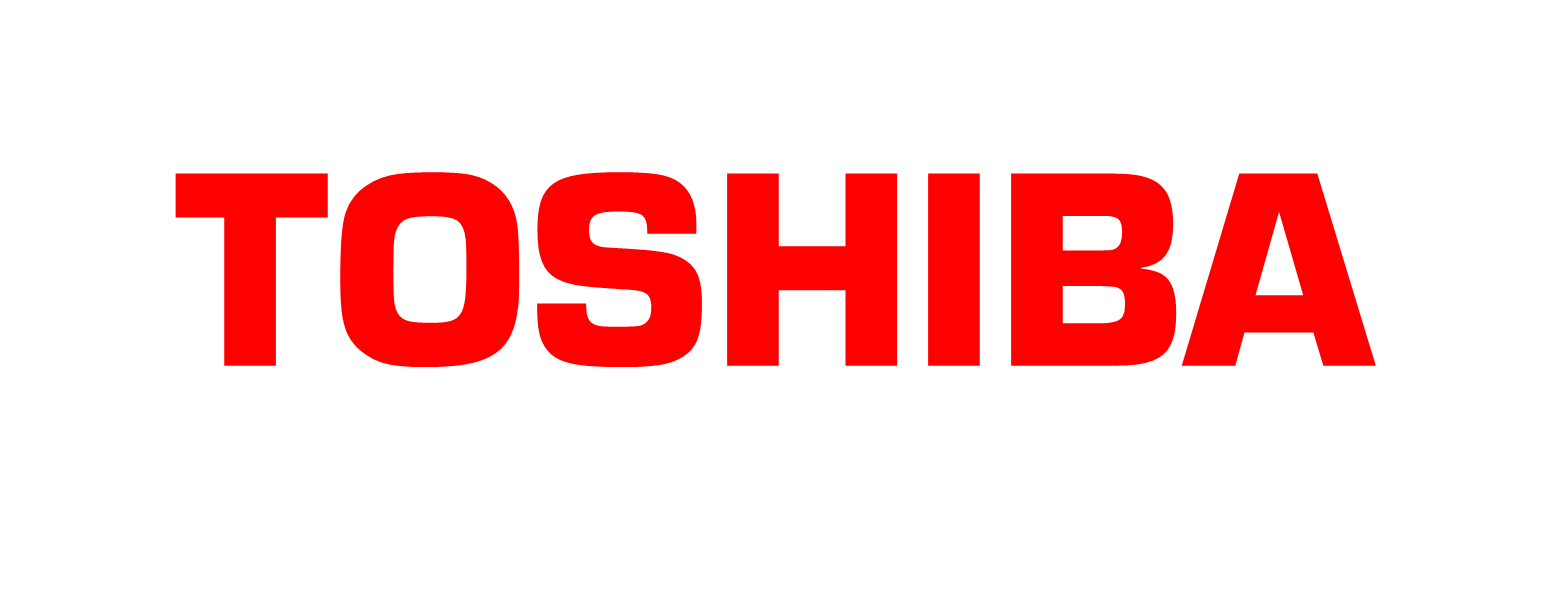 Source: Make in India- National Manufacturing, Quartz India
Indian Manufacturing
Conclusion